Bài 13: Luyện tập chung
Tiết 2
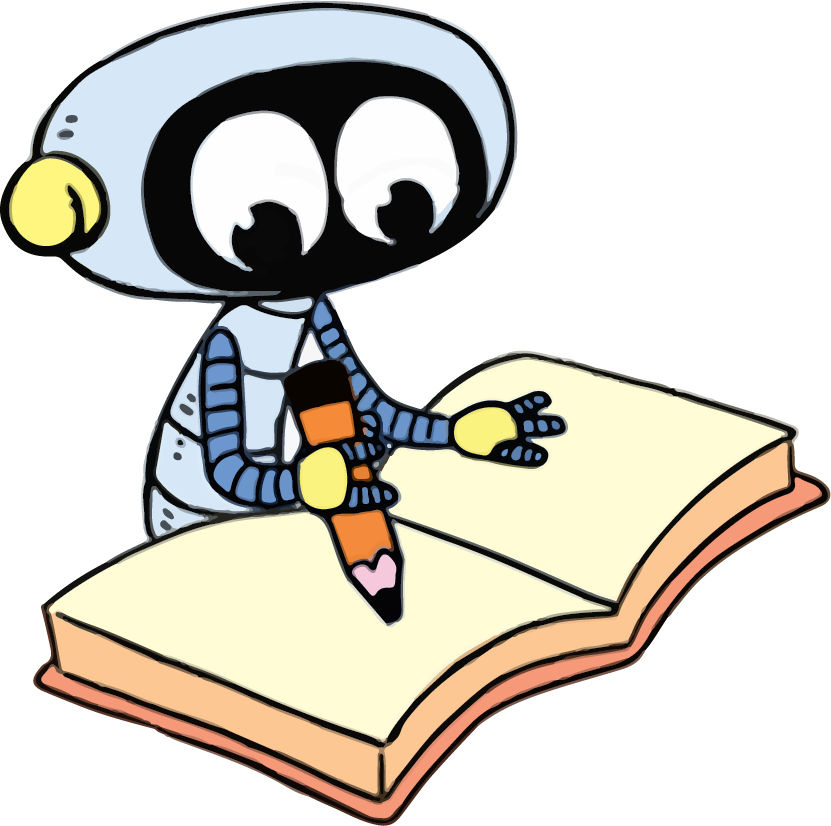 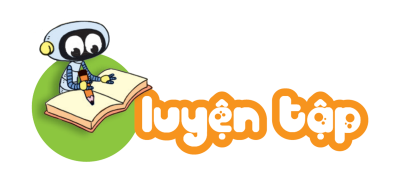 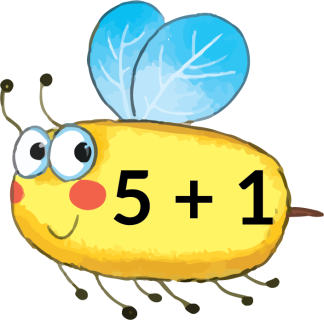 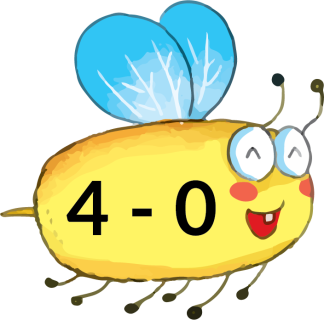 1. Số ?
Đố các bạn những con ong nào ghi phép tính có kết quả
bằng 4?
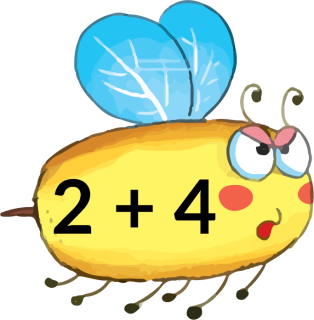 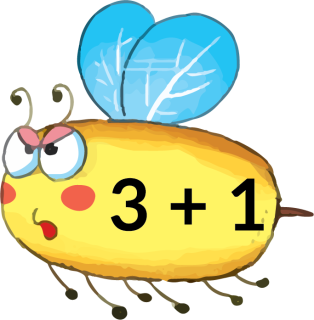 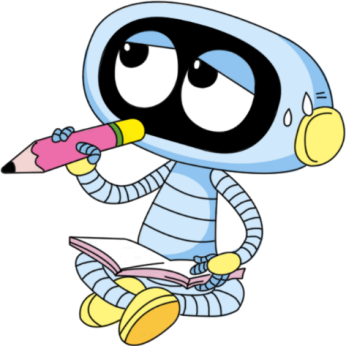 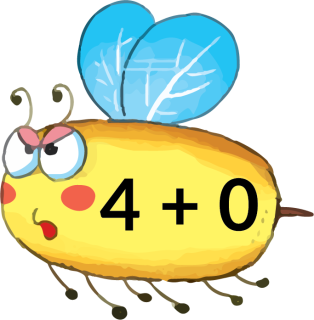 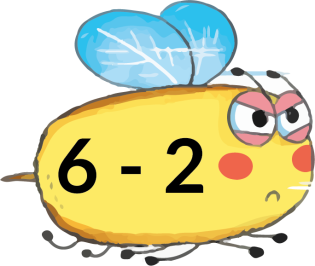 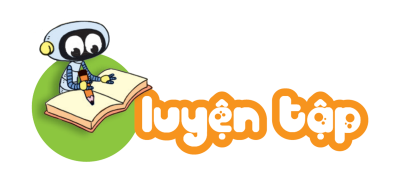 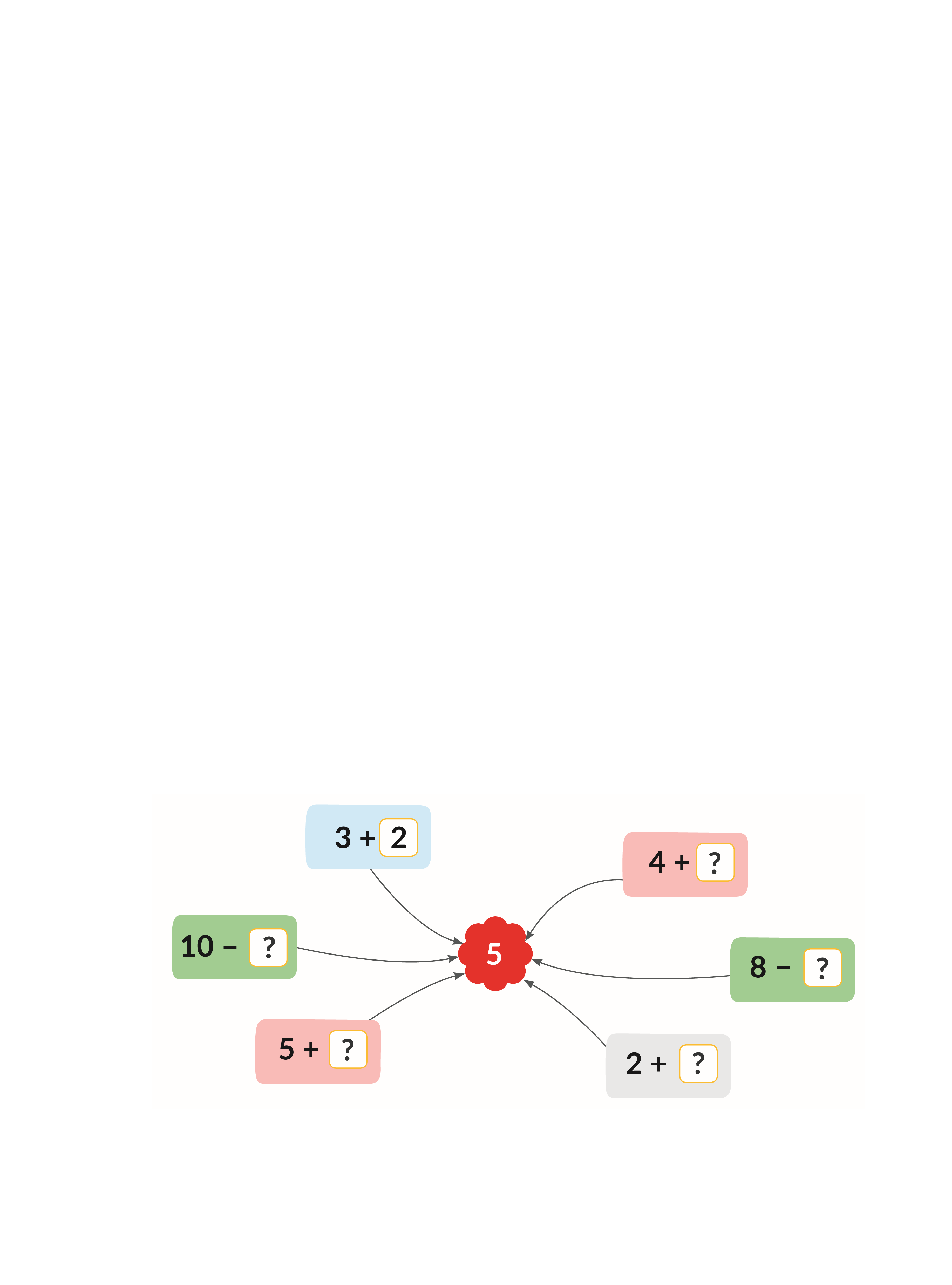 2. Số ?
5
2
0
3
1
3
?
?
?
?
?
?
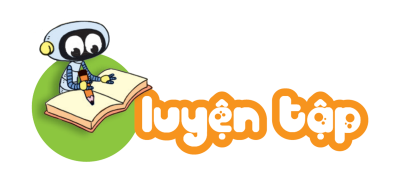 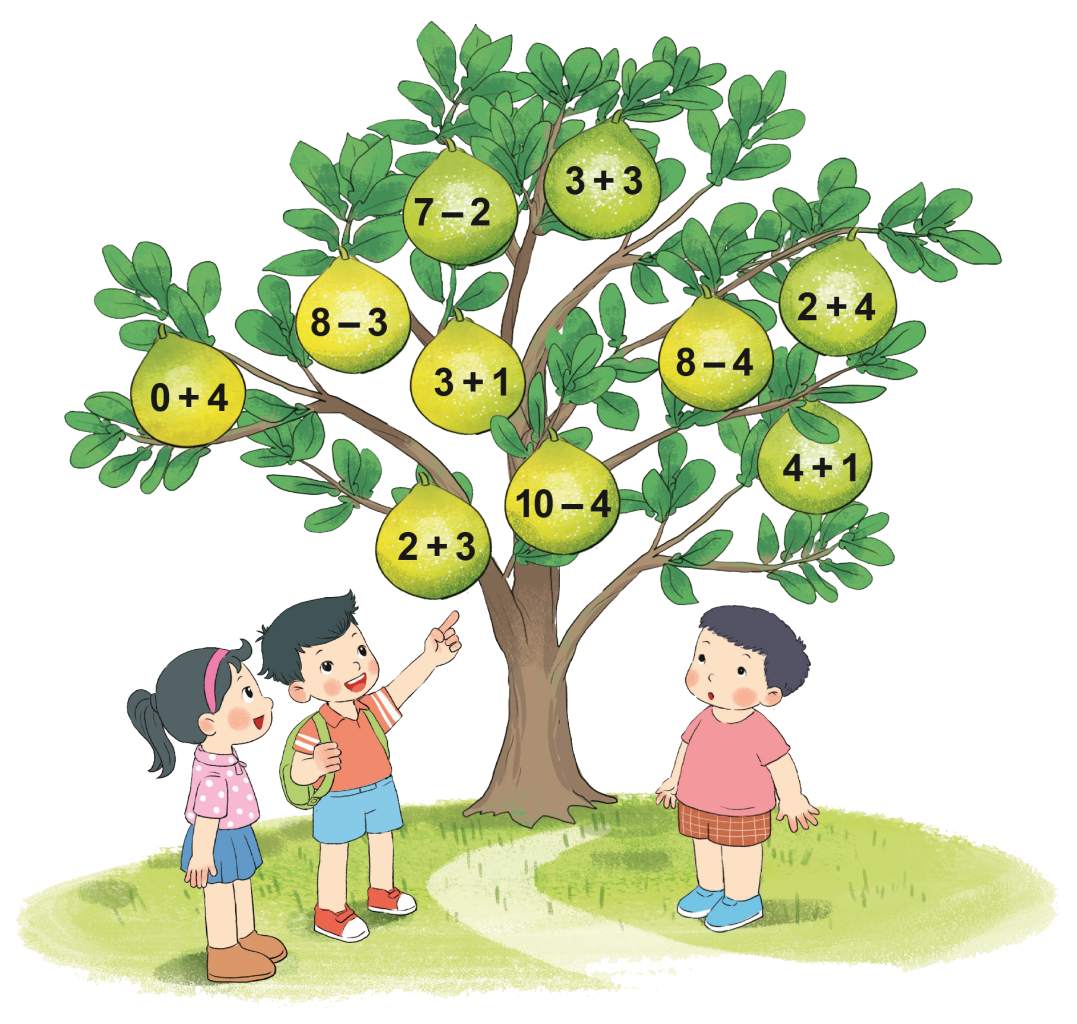 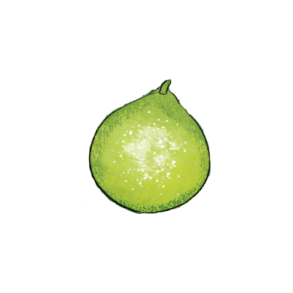 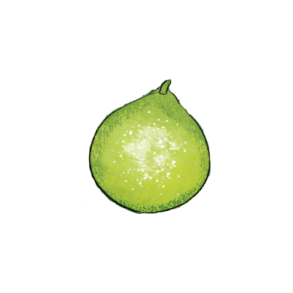 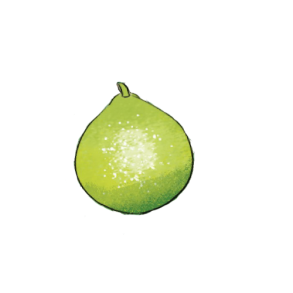 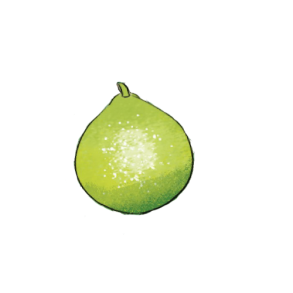 6
3 + 3
5
2. Số ?
7 - 2
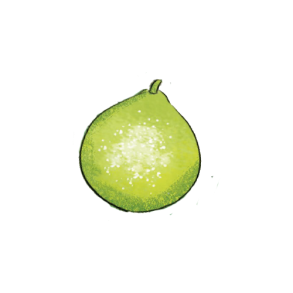 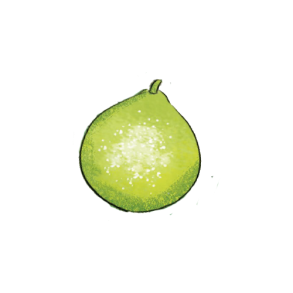 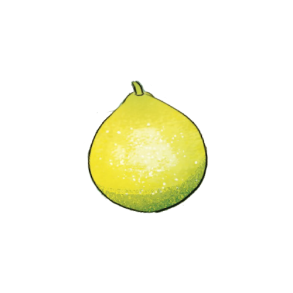 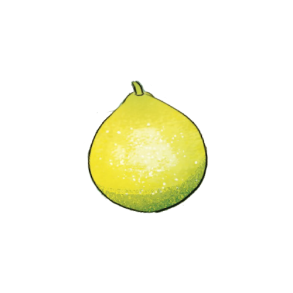 Tìm kết quả phép tính ghi trên mỗi quả bưởi.
6
5
a)
2 + 4
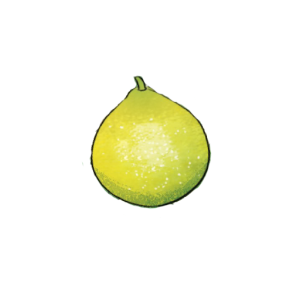 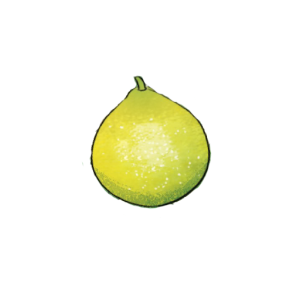 8 - 3
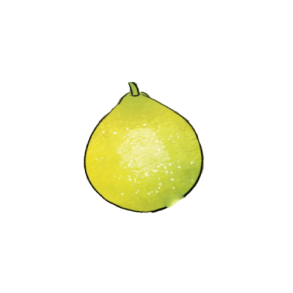 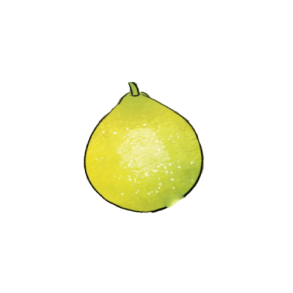 4
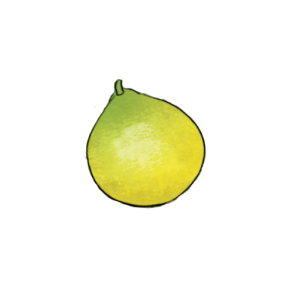 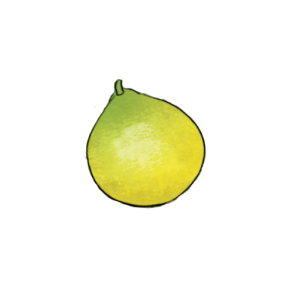 4
8 - 4
4
3 - 1
0 + 4
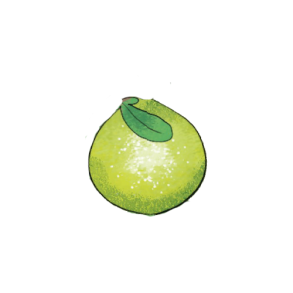 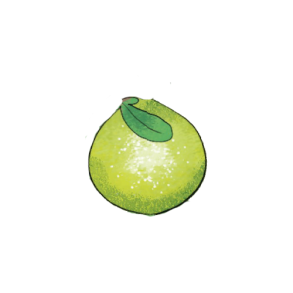 5
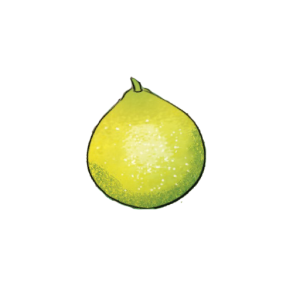 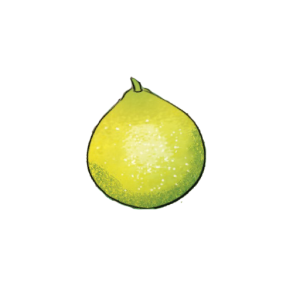 4 + 1
6
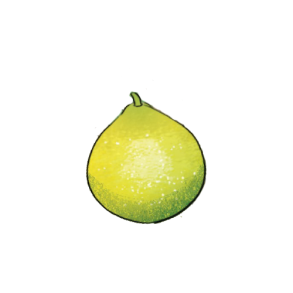 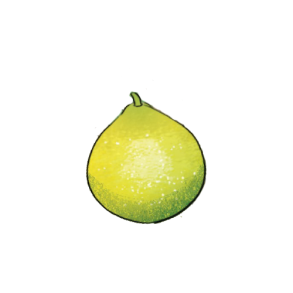 10 - 4
5
2 + 3
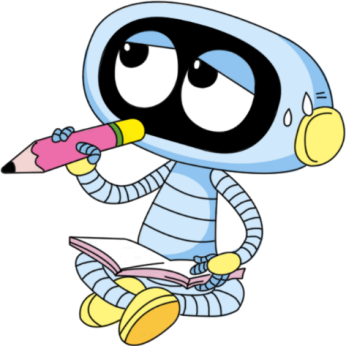 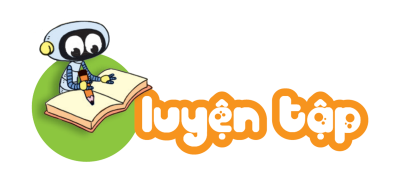 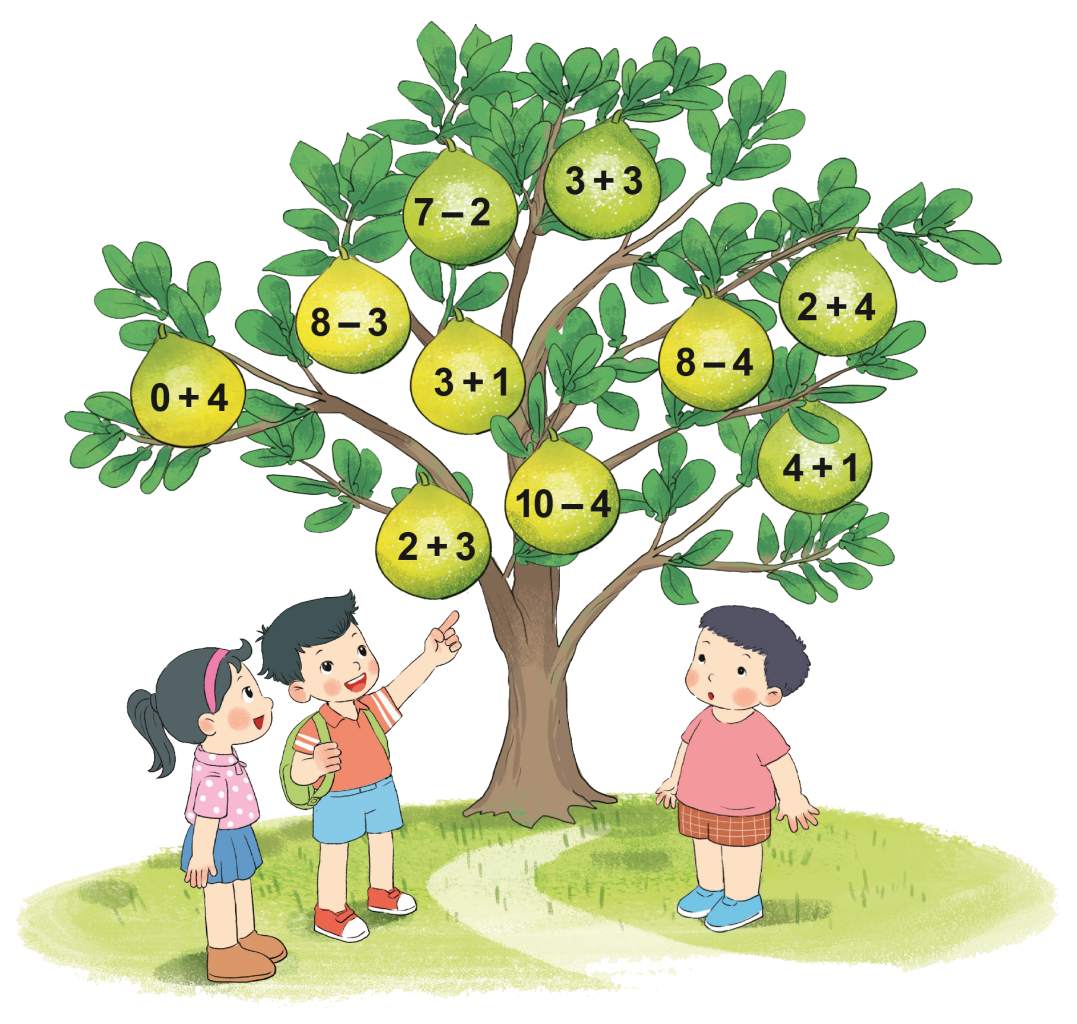 Có 4 quả bưởi ghi phép tính có kết quả là 5
Đáp án
2. Số ?
Có mấy quả bưởi ghi phép tính có kết quả là 5?
b)
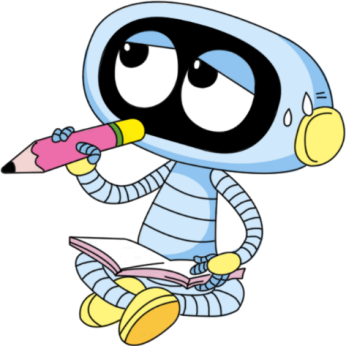